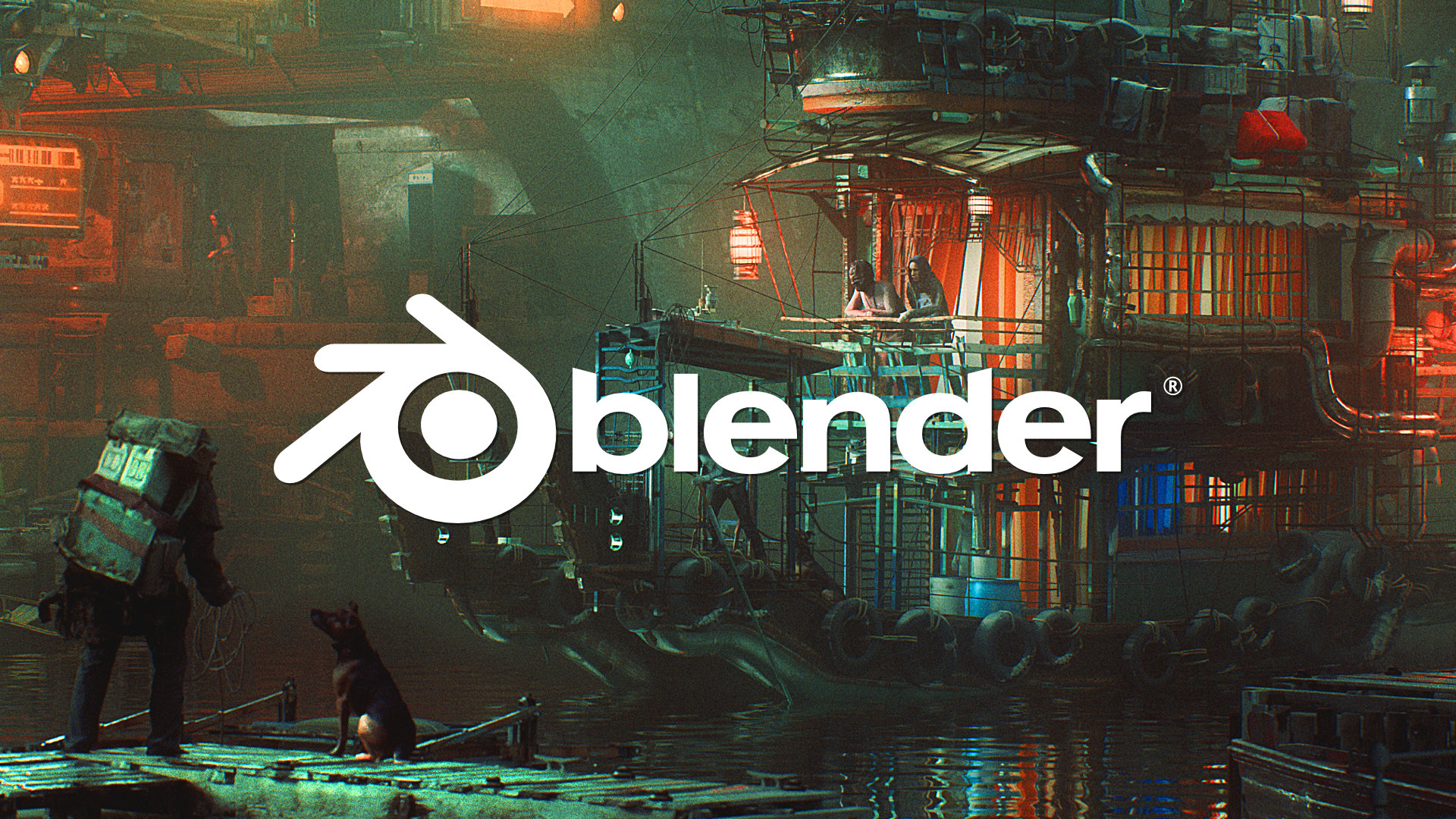 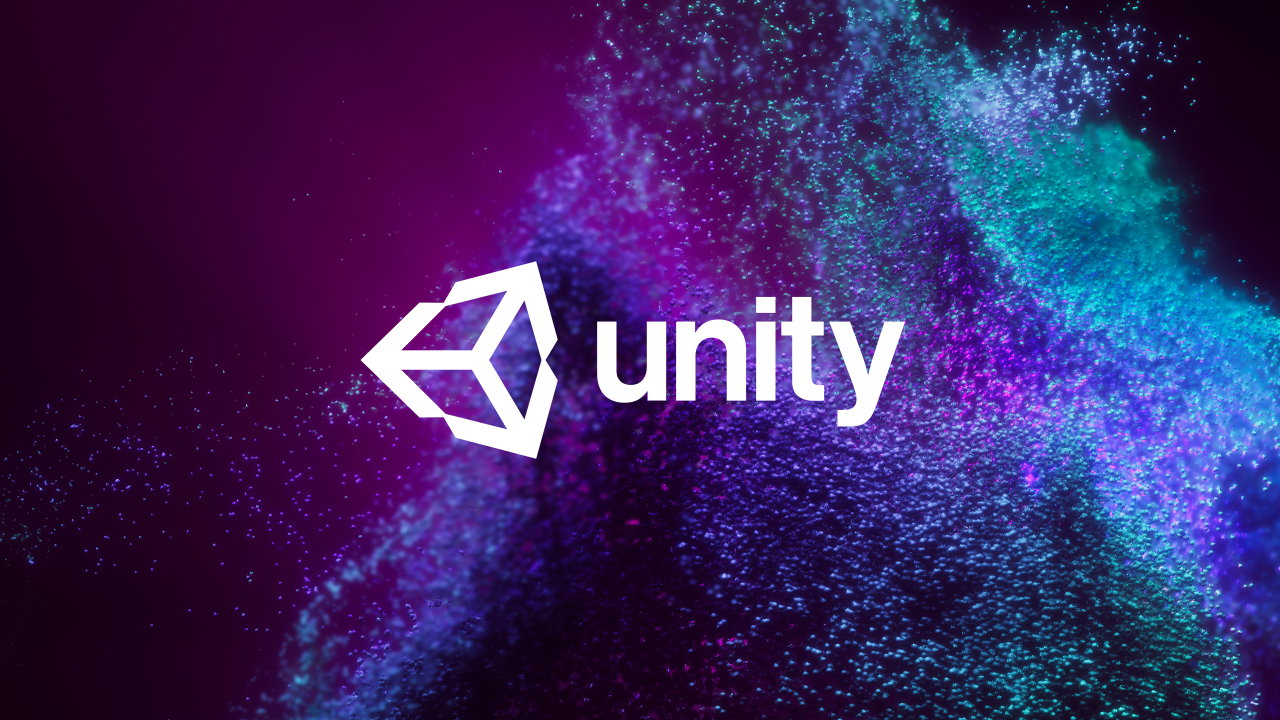 3D Game Art Overview
#project_vr_something
Game Development Process
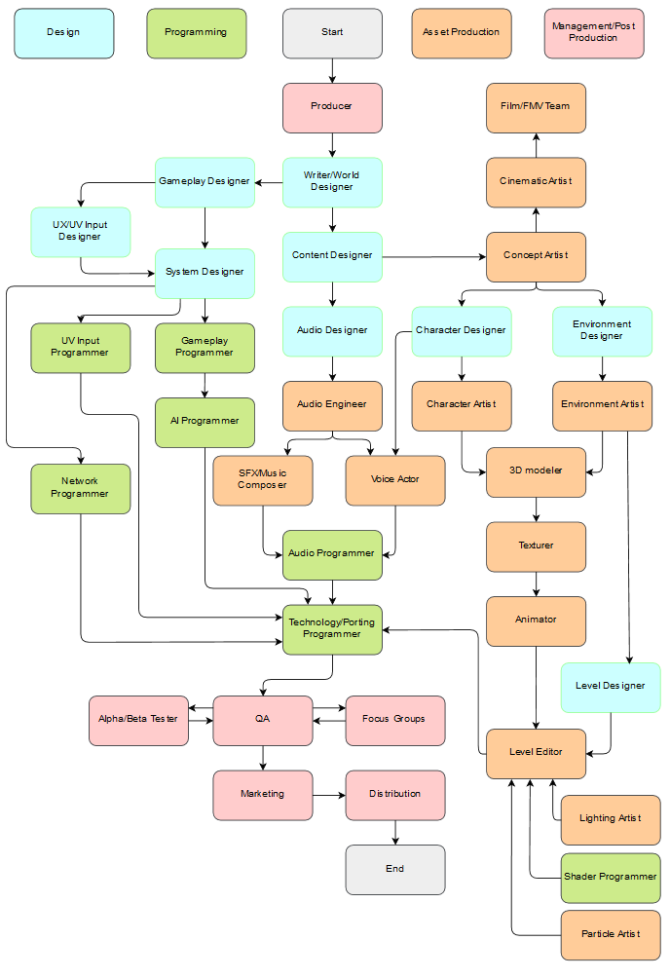 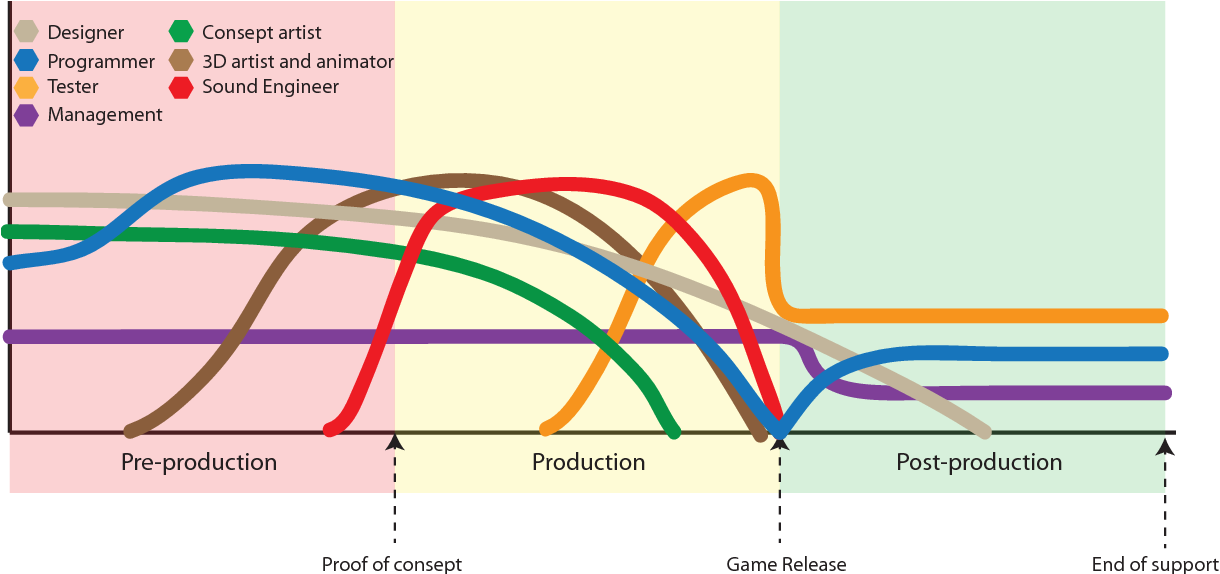 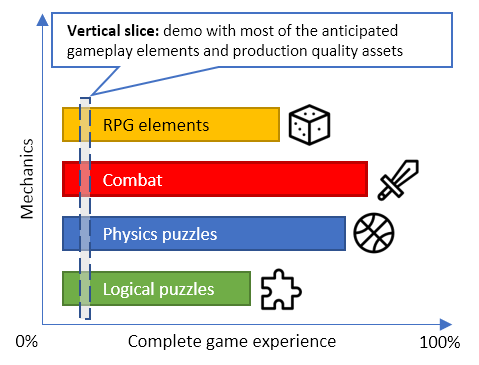 How 3D Graphics Work
Rig
Mesh
Texture
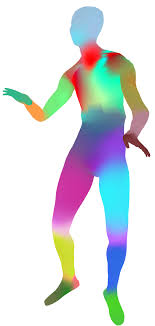 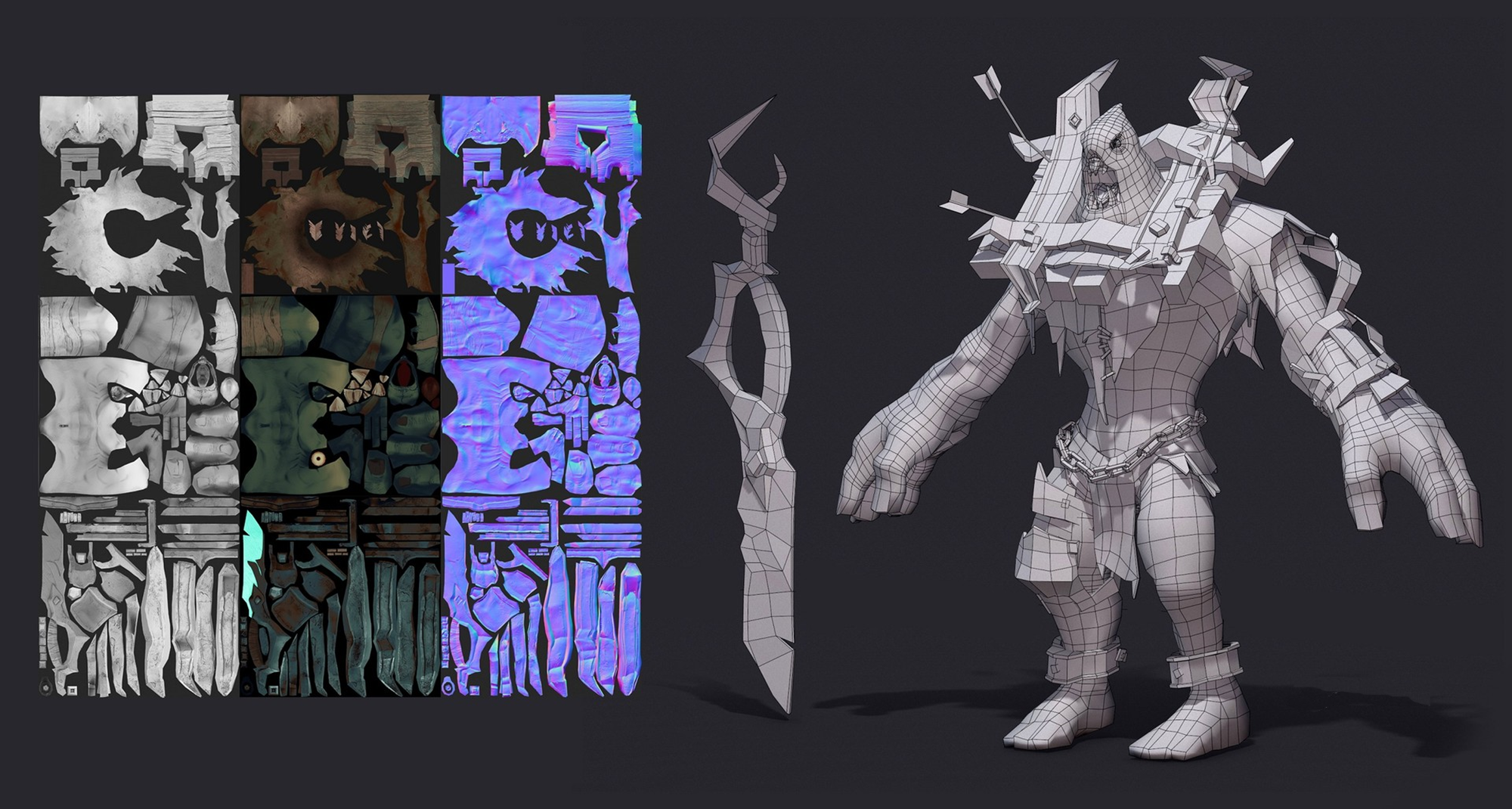 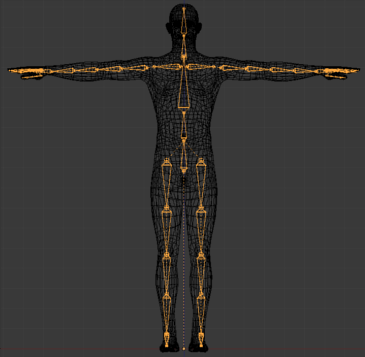 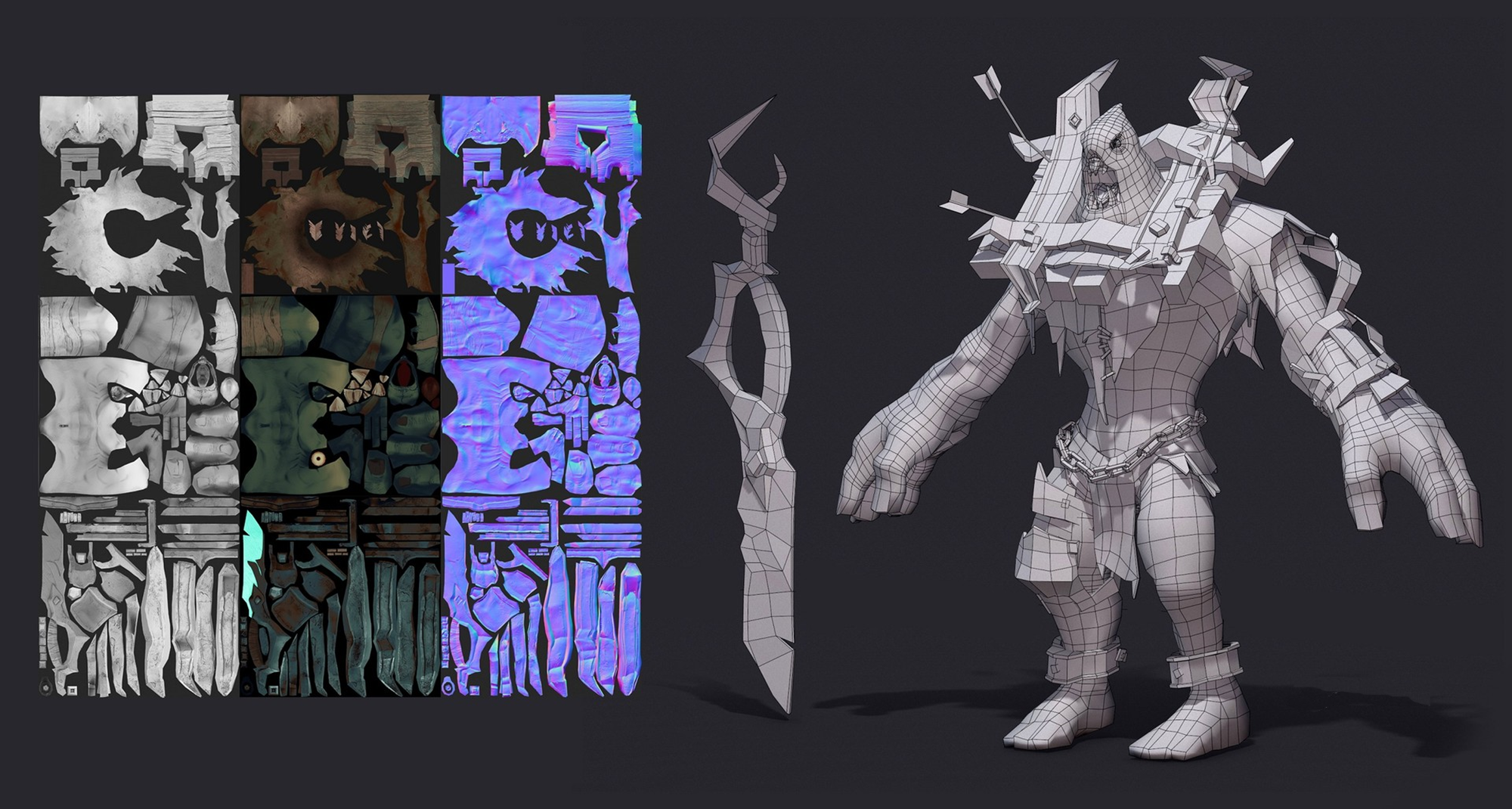 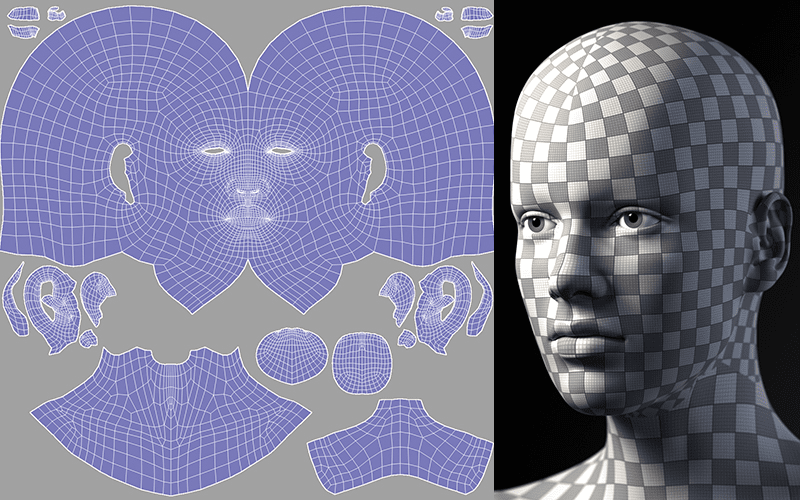 Skinning
UV Mapping
Pose parameterization 
of moving things
Shape of things
Visual details of things
Textures
Posed rig
Animation Engine
Renderer
Rendered image
Deformed mesh
Mesh
(Lightings)
How 3D Renderer Works
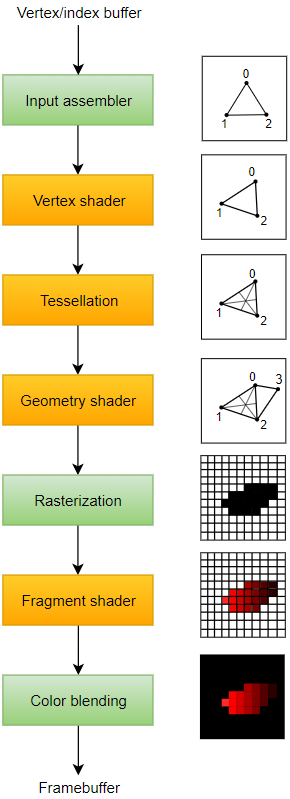 Virtual light
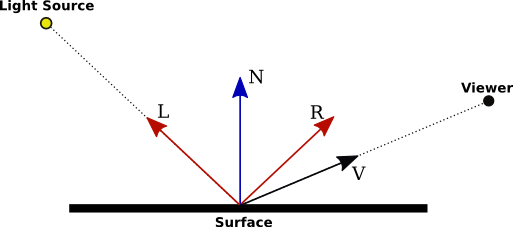 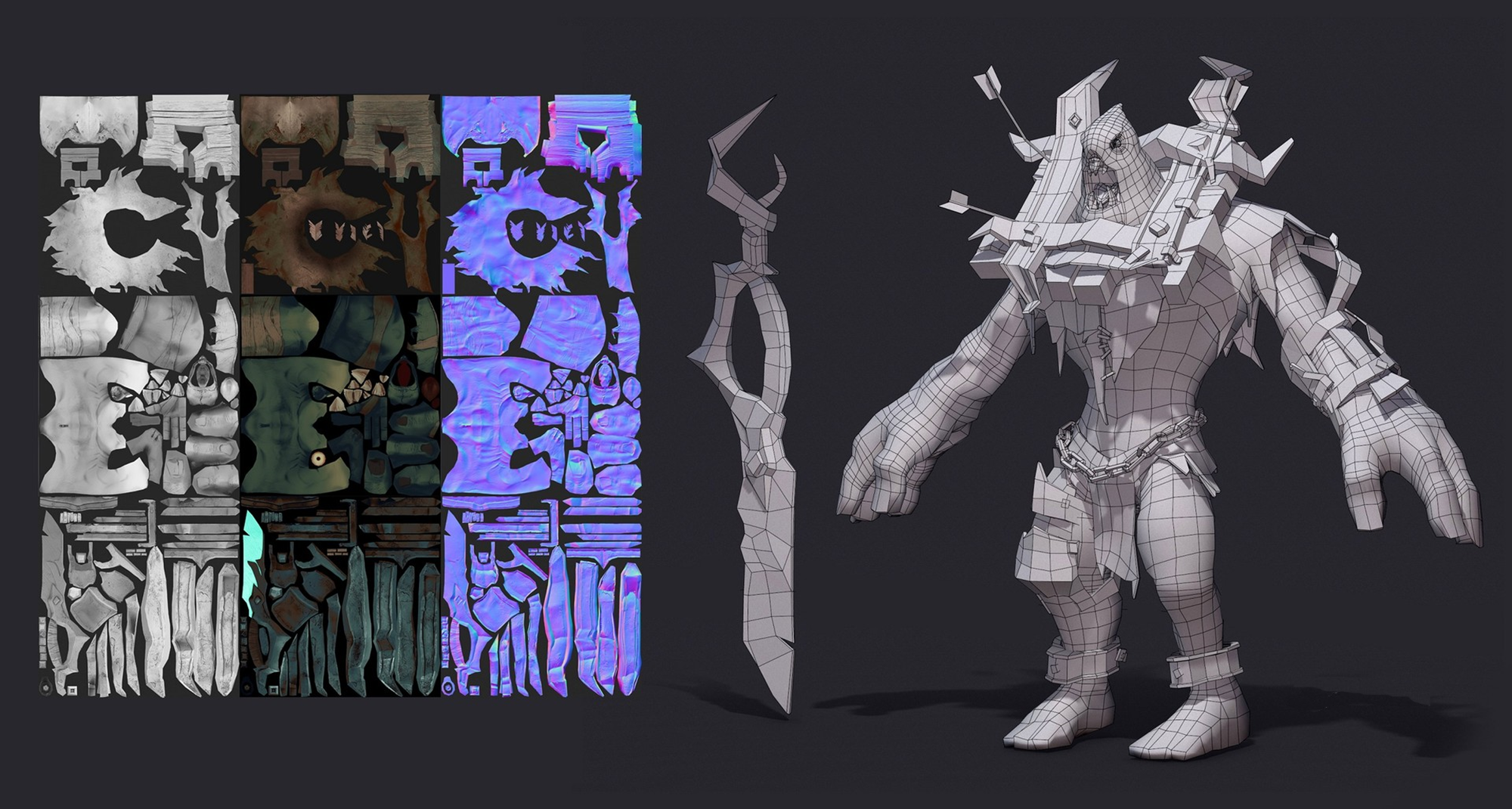 Albedo
Specular
Occlusion
Normal
…
Virtual camera
How 3D Animation Works
Keyframe animation
Procedural animation
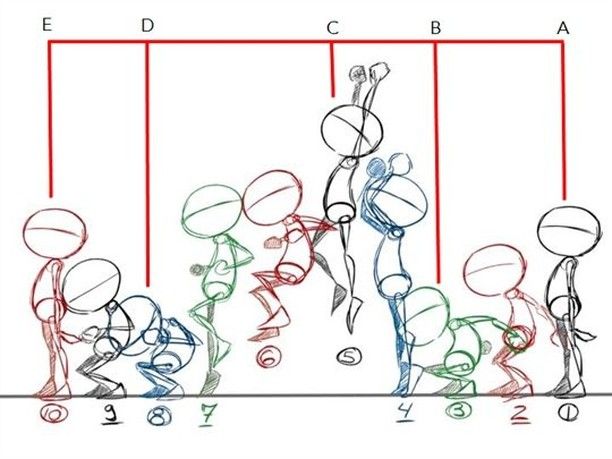 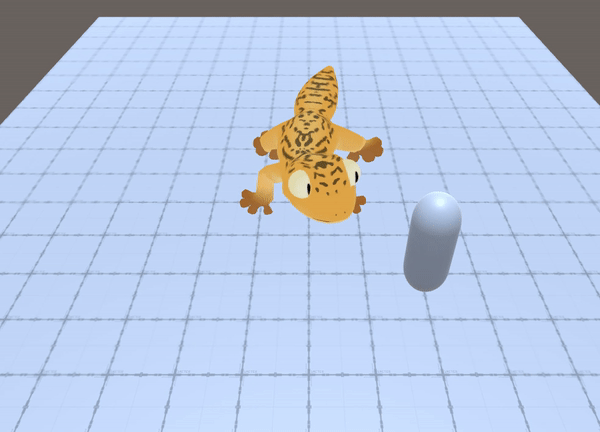 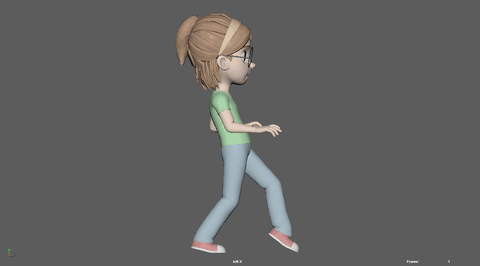 3D Game Art Pipeline
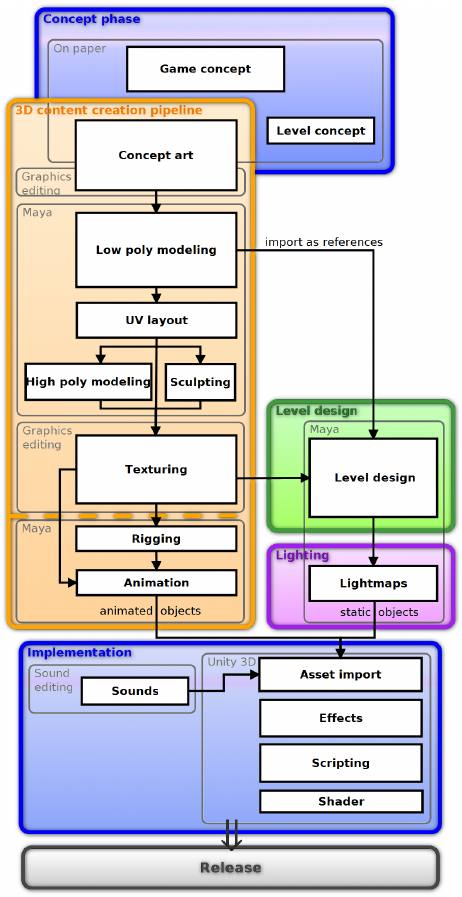 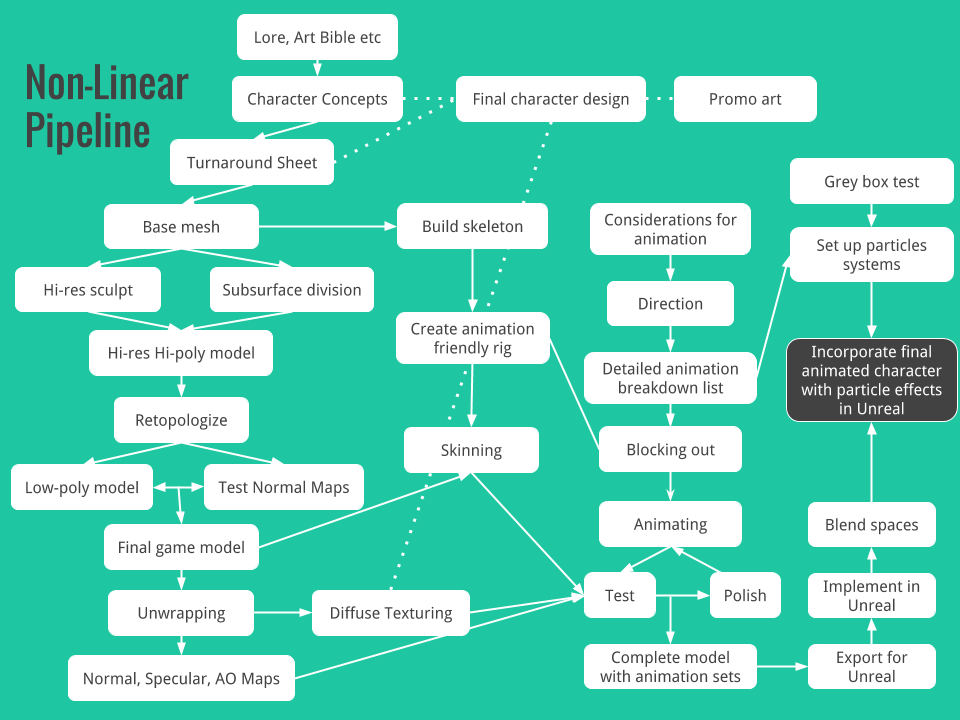 Animation
Rigging
Modeling
Texturing
3D Game Art Pipeline – Concept Art
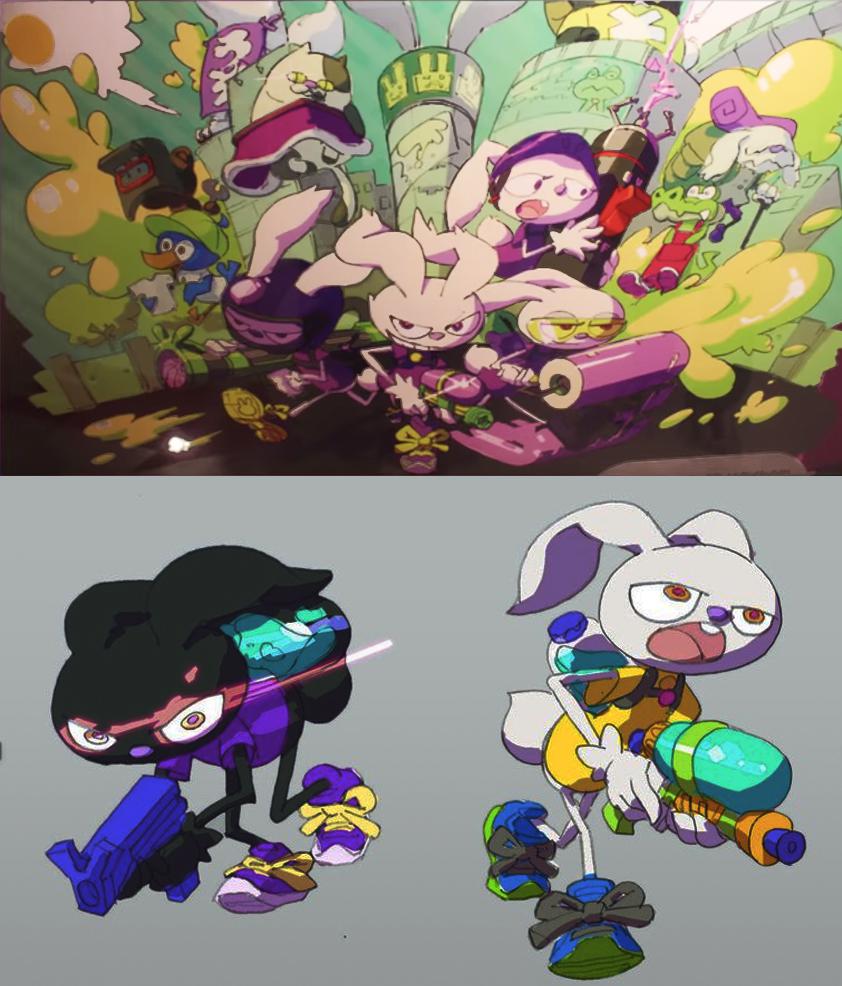 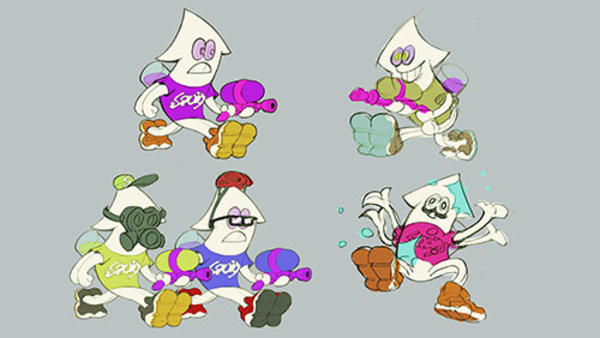 3D Game Art Pipeline – Sculpting
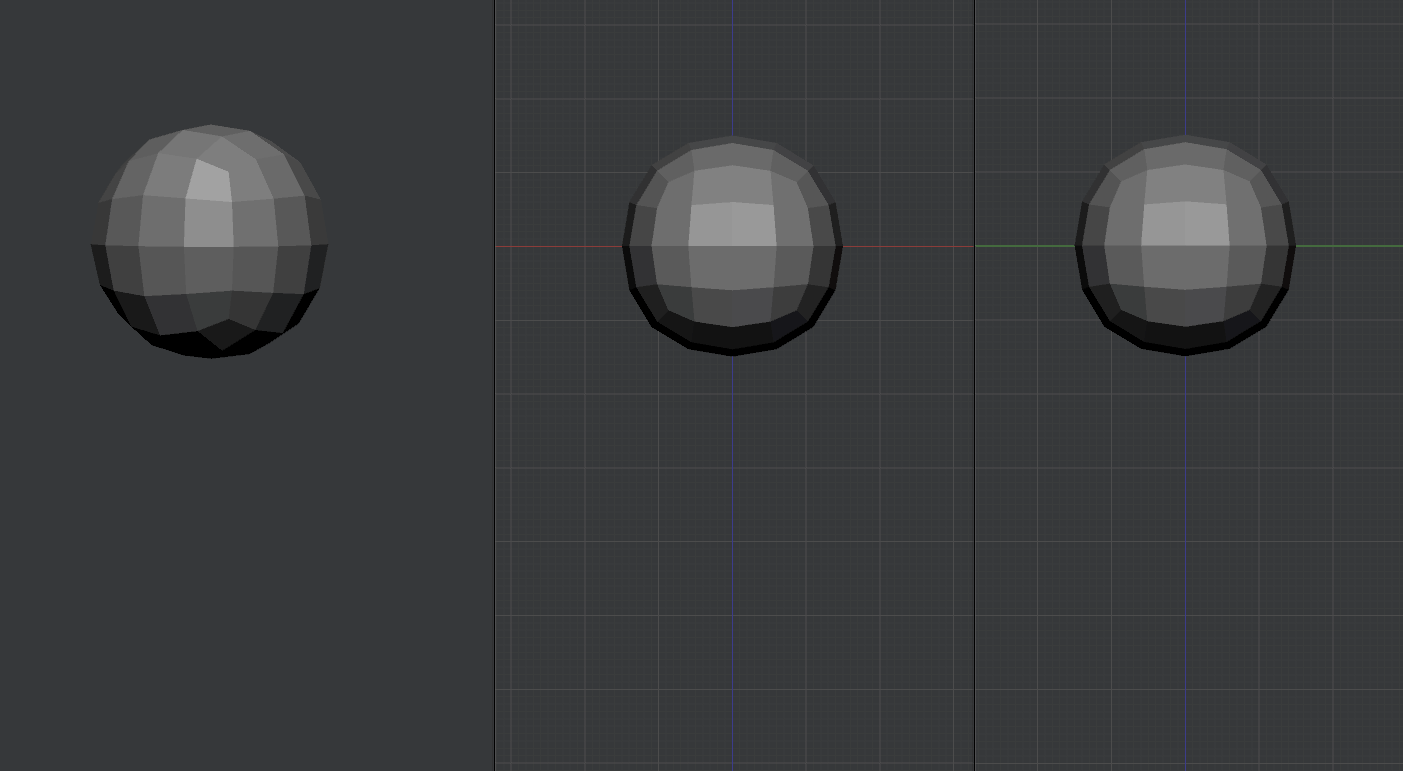 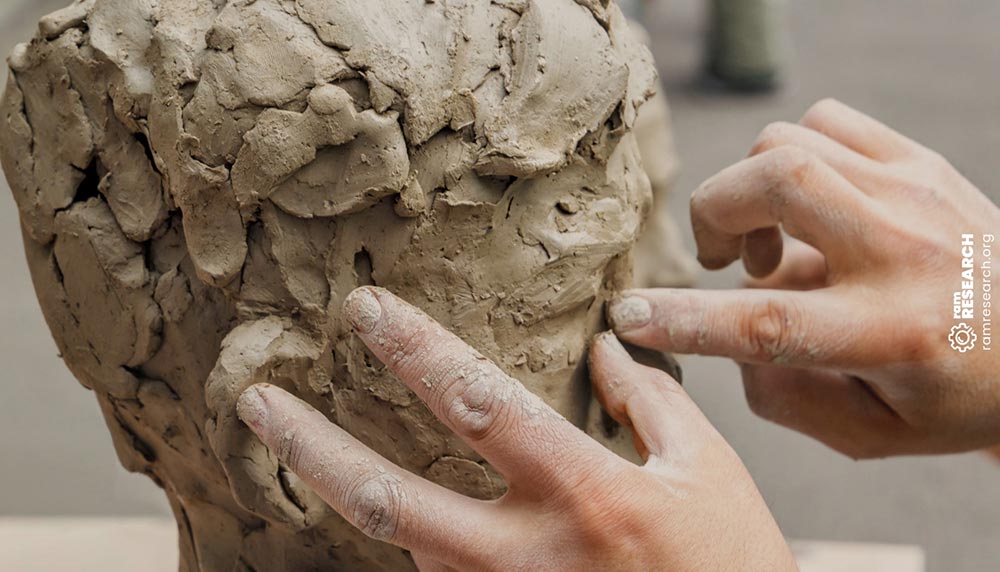 3D Game Art Pipeline – 3D Scanning
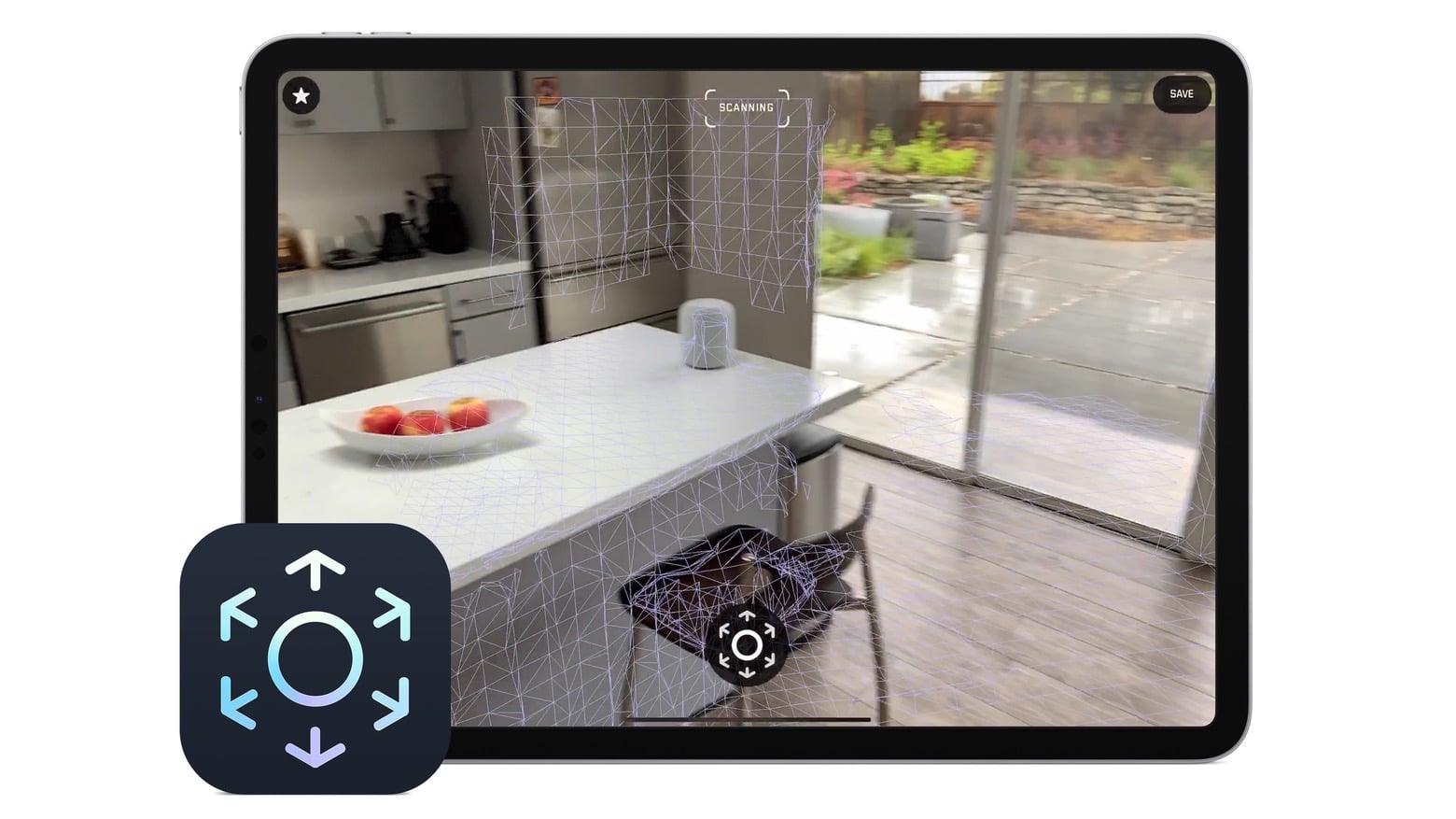 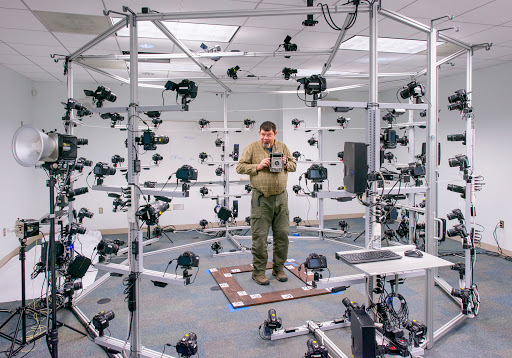 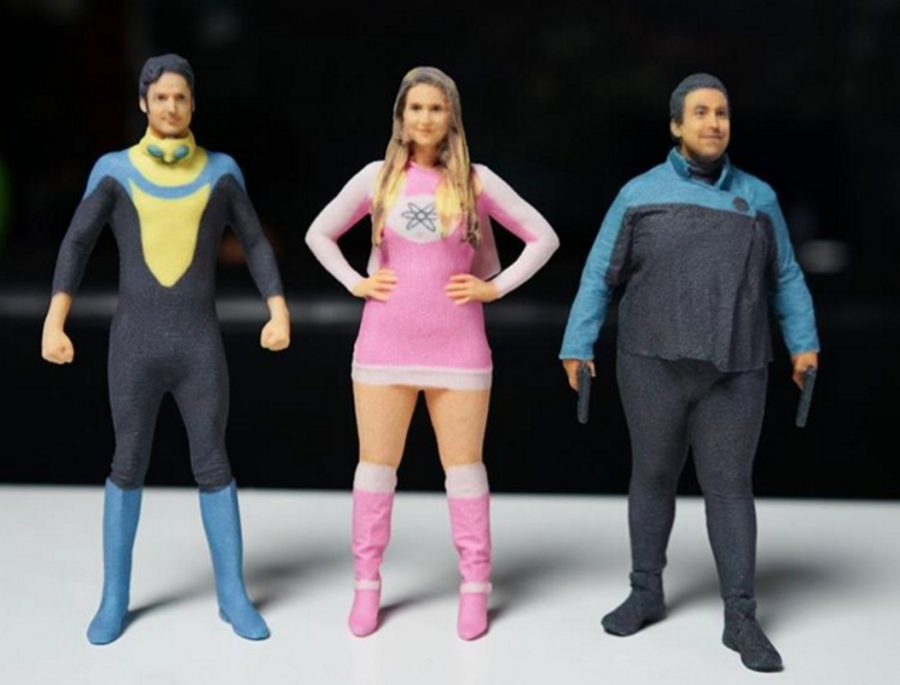 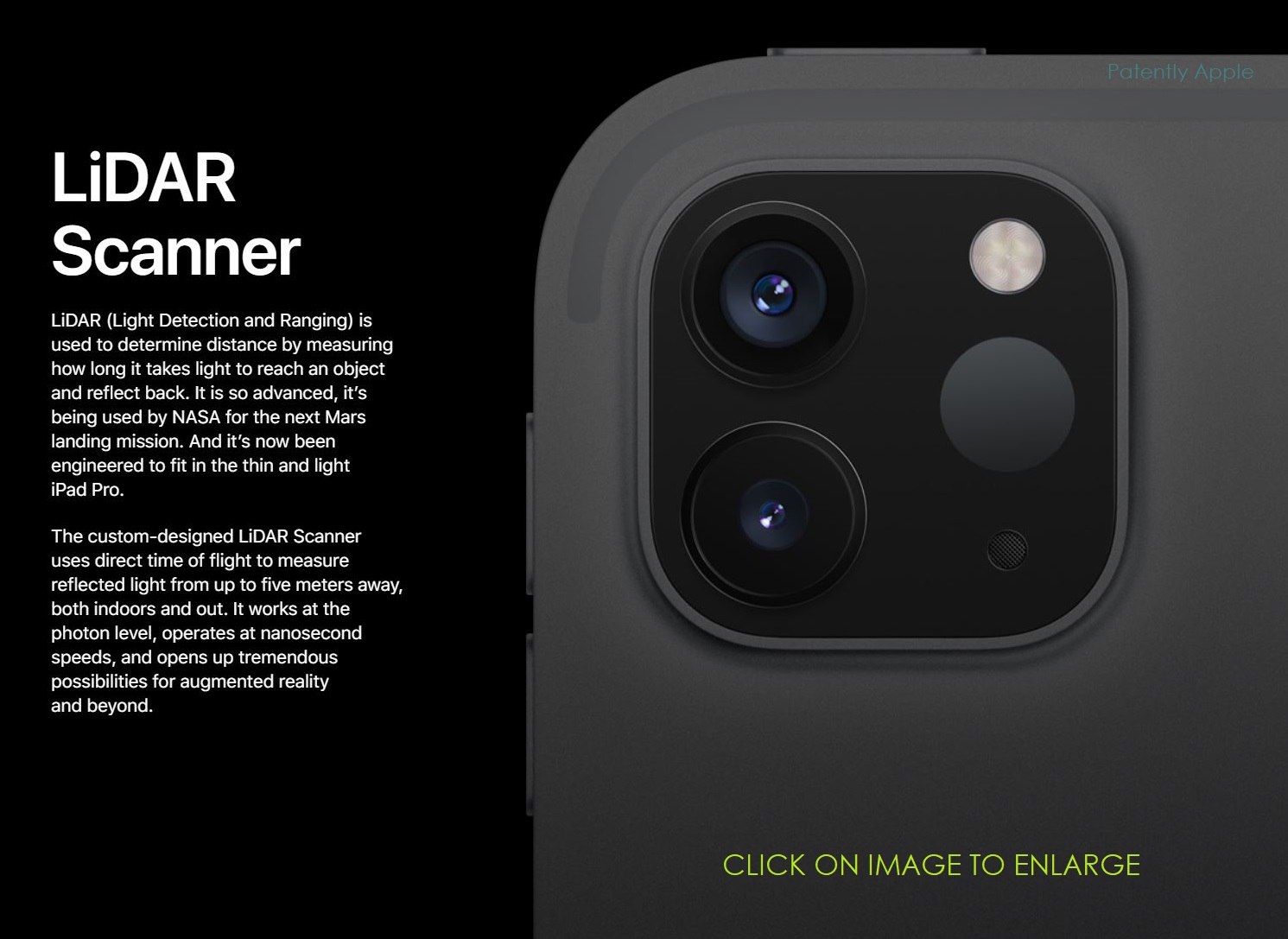 3D Game Art Pipeline – Retopology
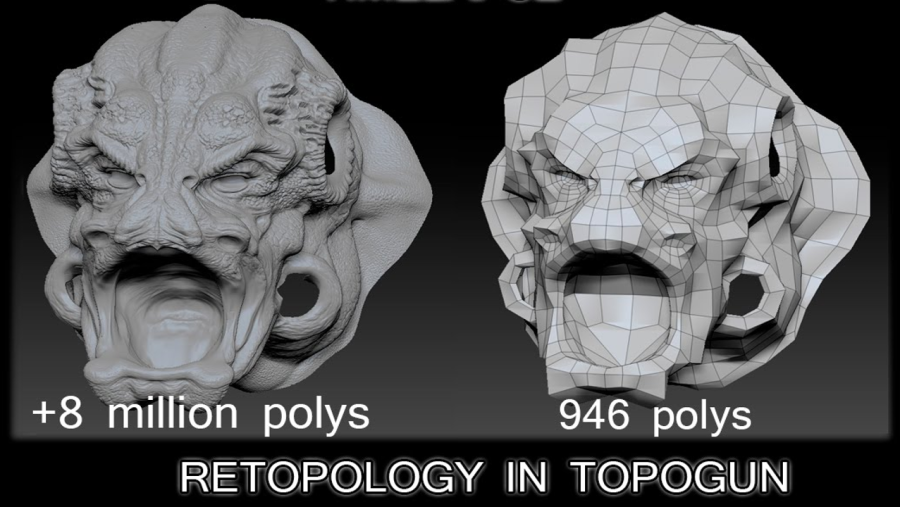 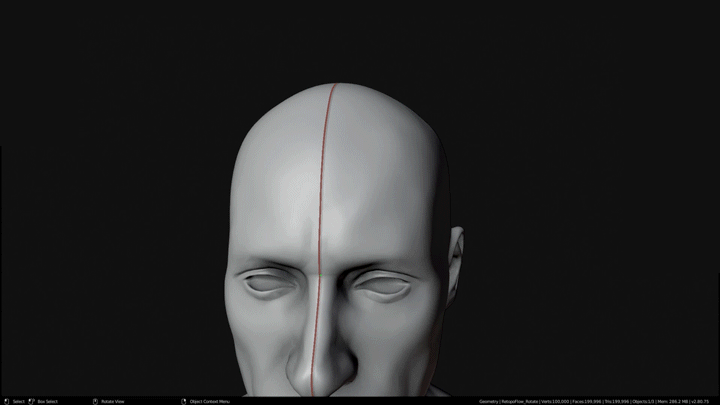 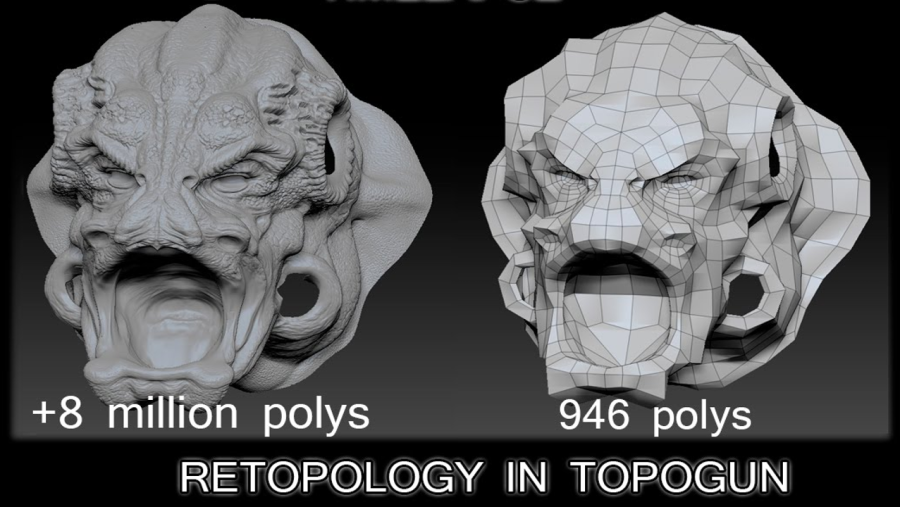 3D Game Art Pipeline – UV Mapping
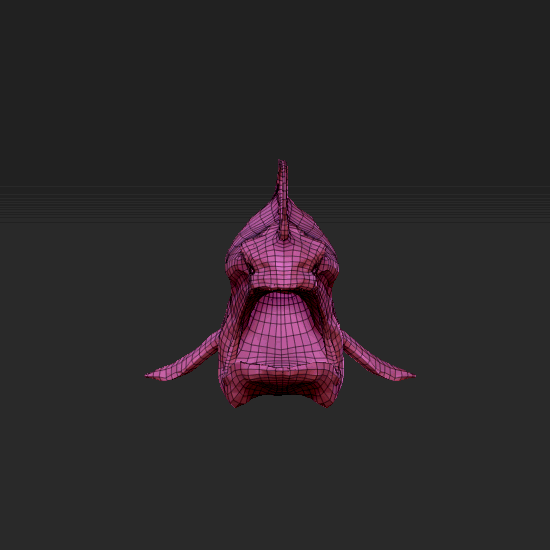 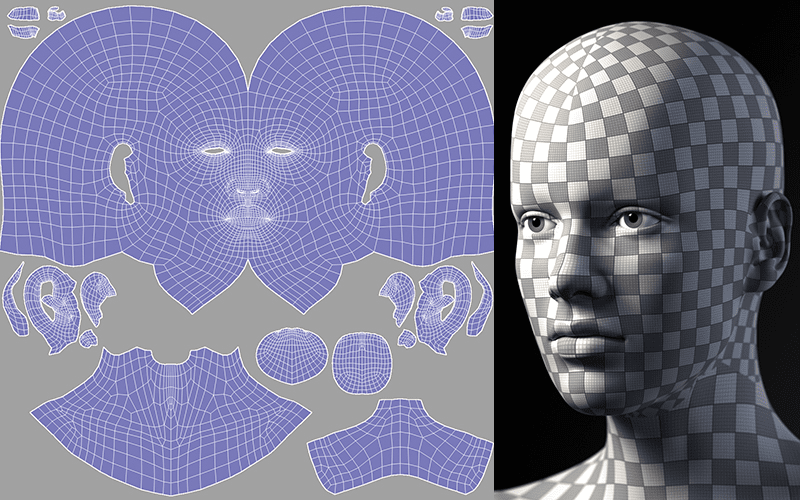 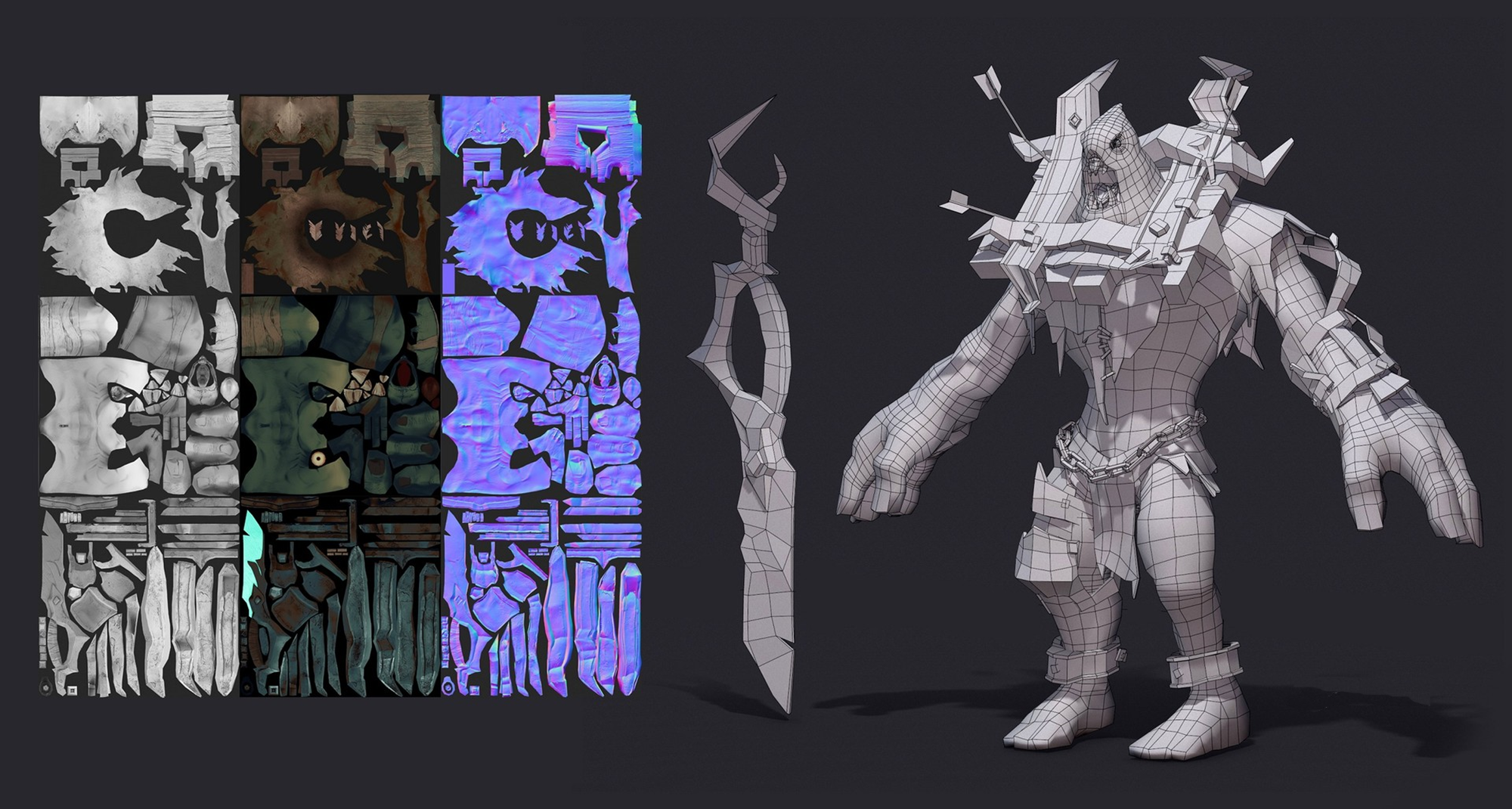 3D Game Art Pipeline – Texturing
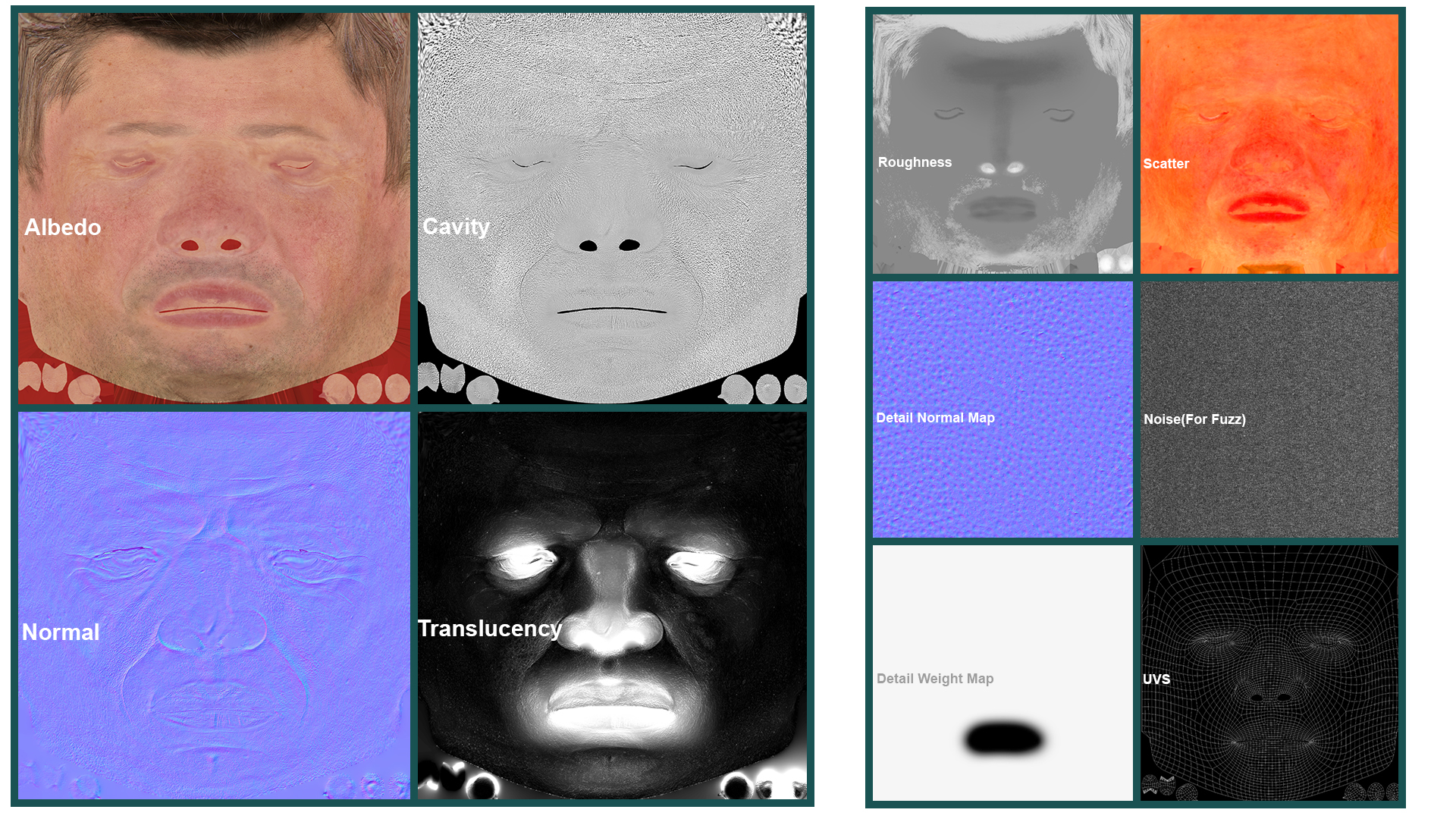 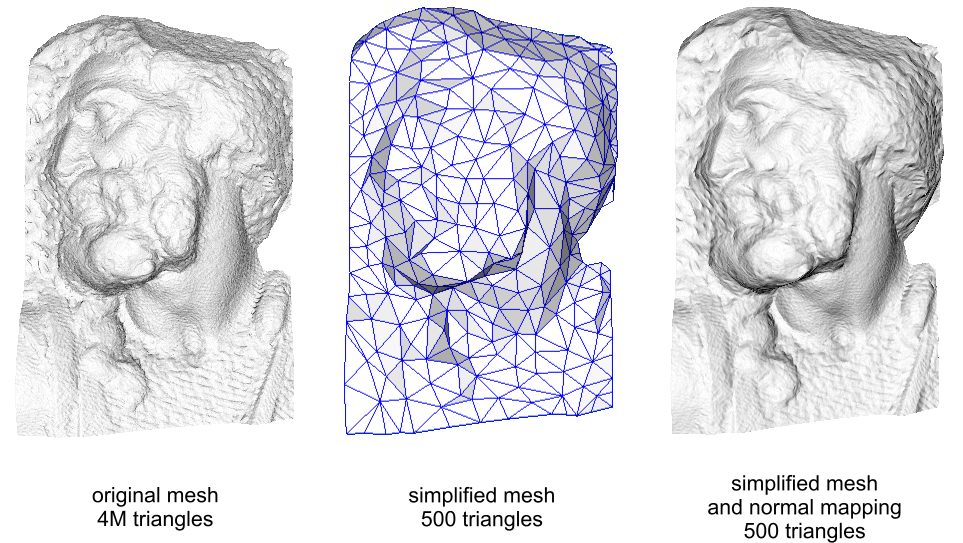 3D Game Art Pipeline – Rigging & Skinning
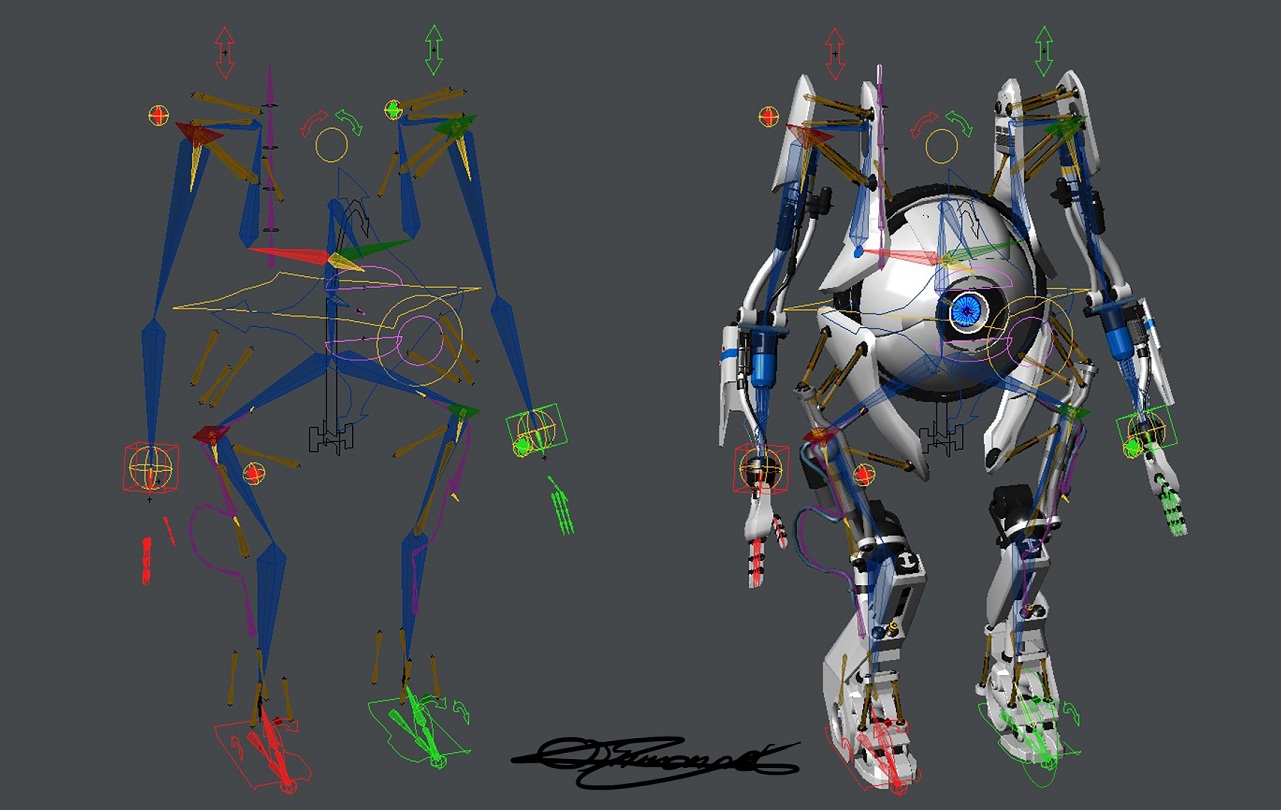 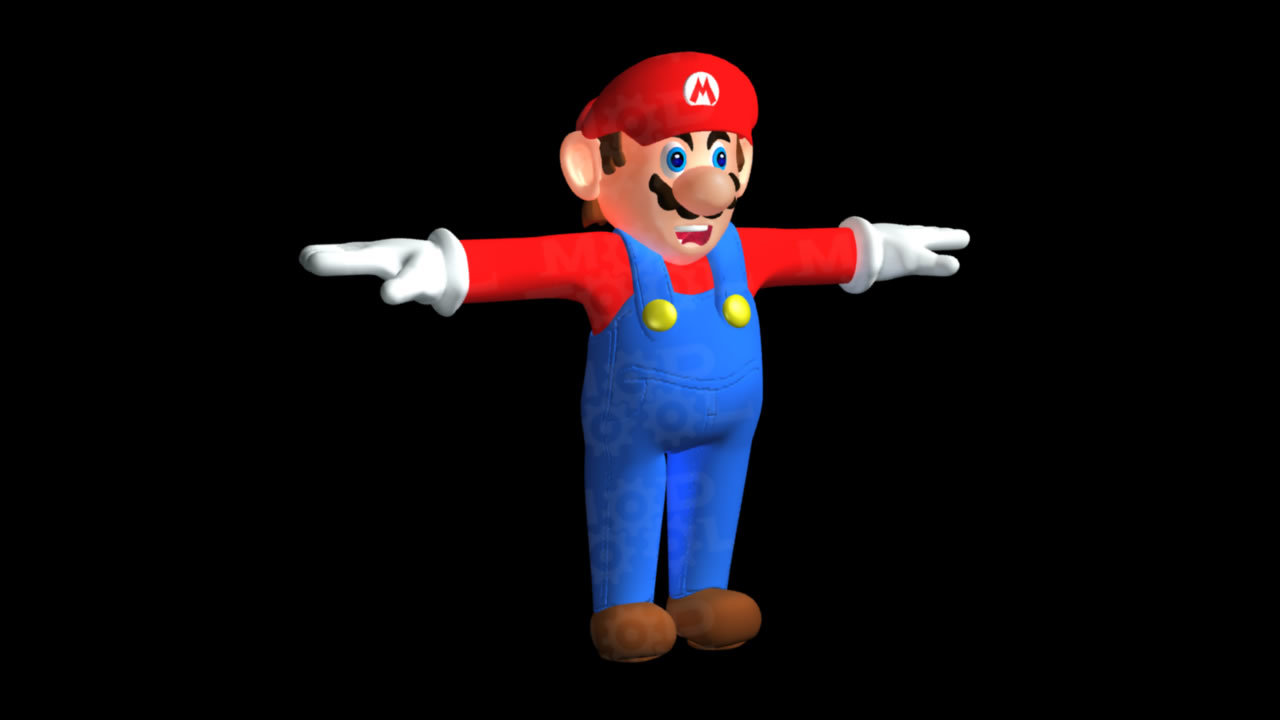 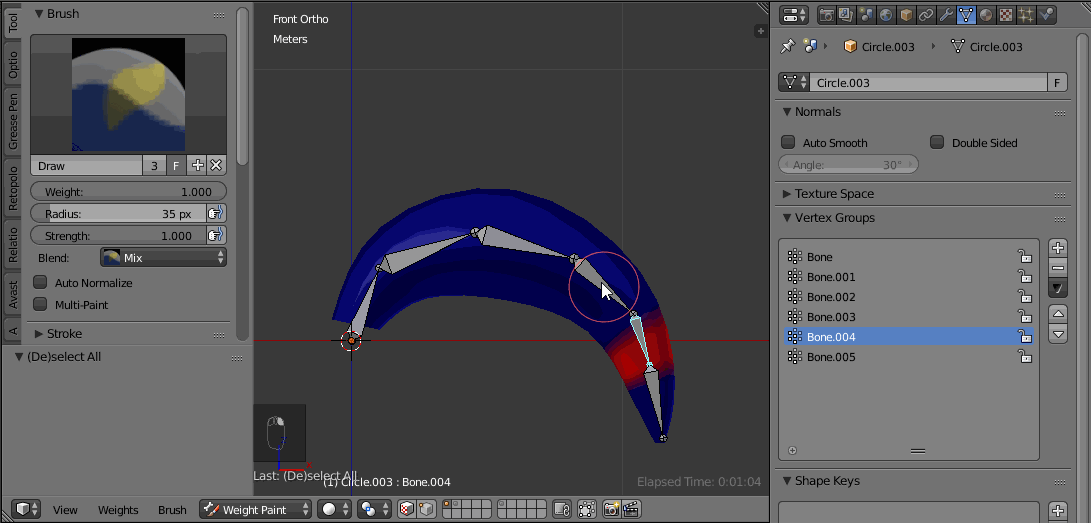 3D Game Art Pipeline – Animation
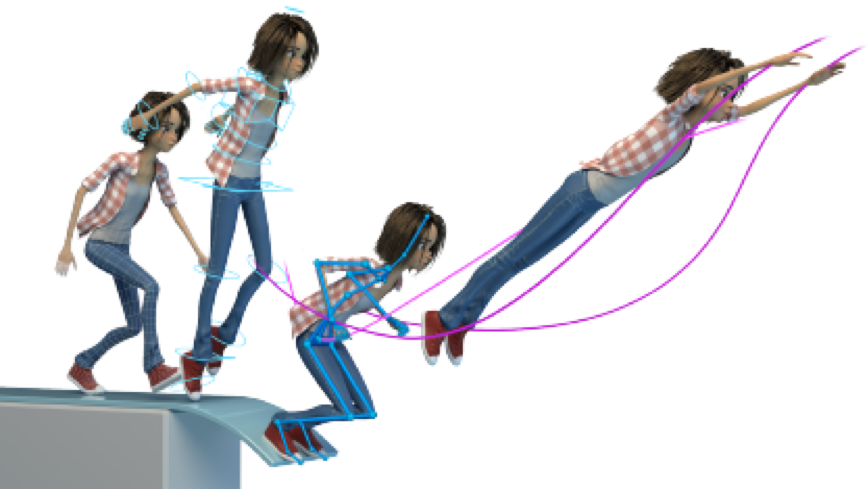 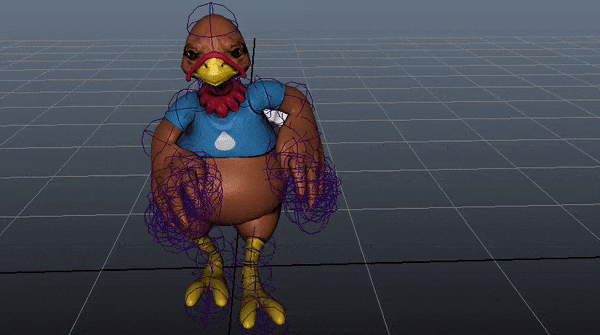 Technical Challenges – Modeling
Good topology vs Bad topology
Watertight
Edge flow
Extra edges near joints
…
Polygon count
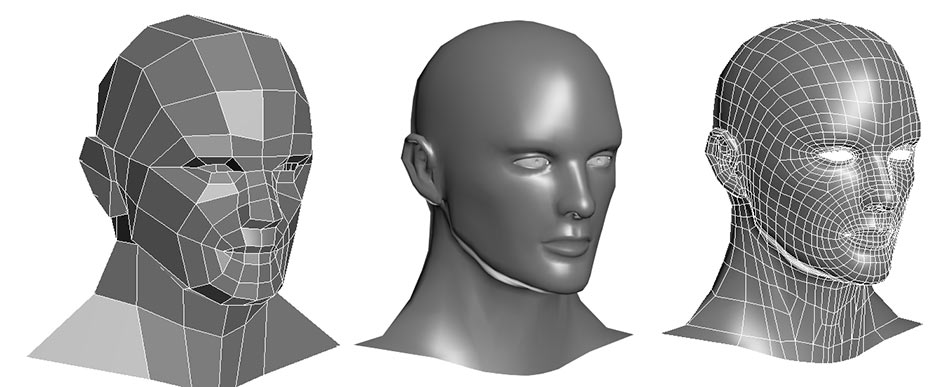 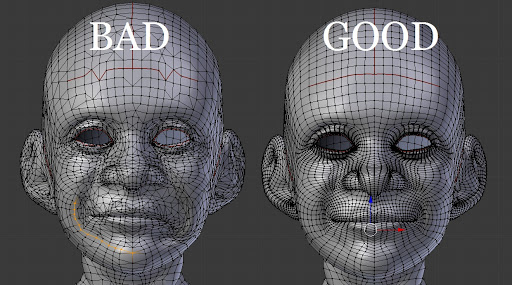 Technical Challenges – UV Mapping
Minimize seams/distortion/overlap
Efficient layout
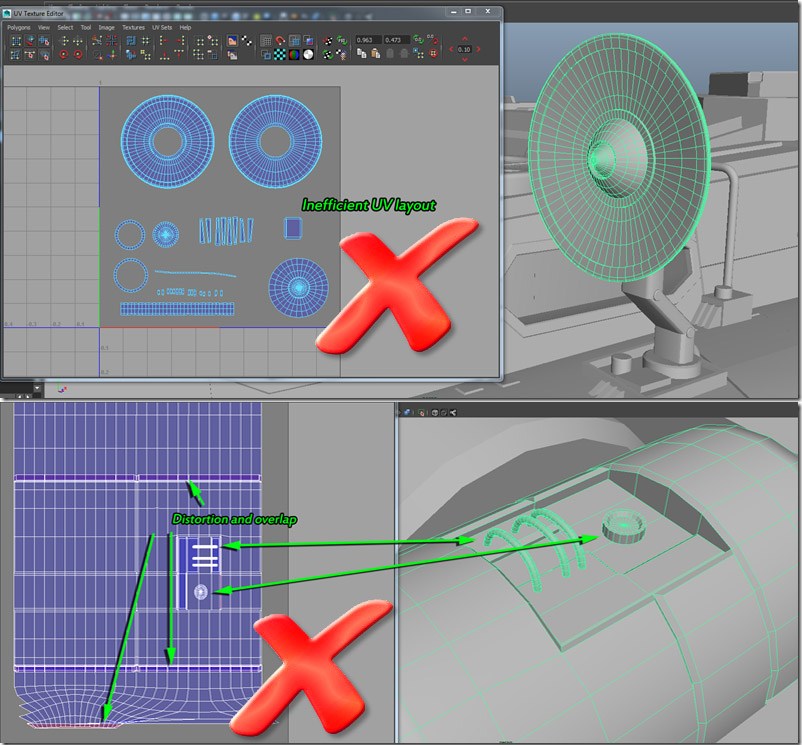 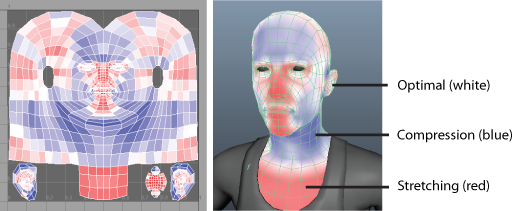 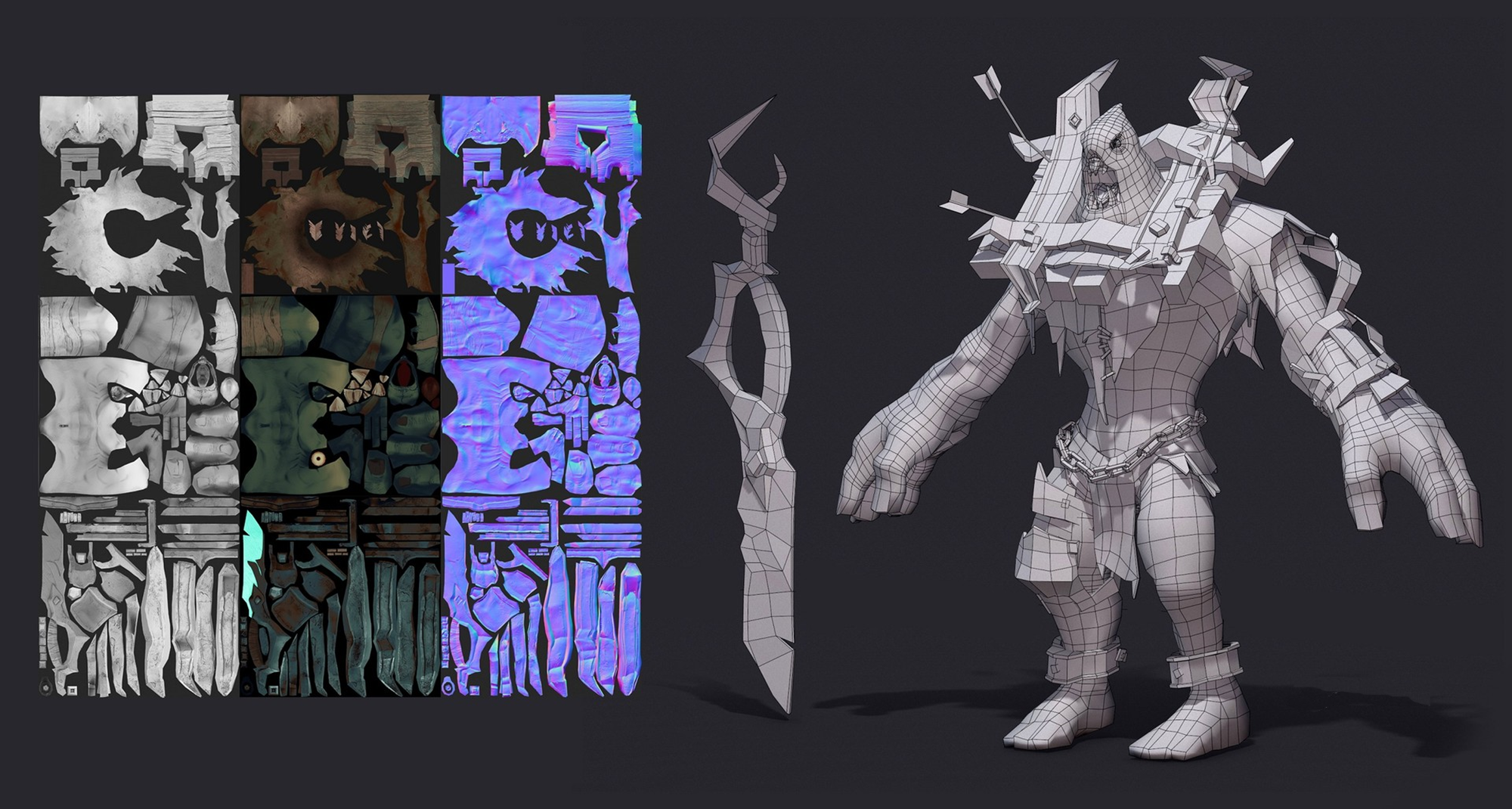 Technical Challenges – Texturing
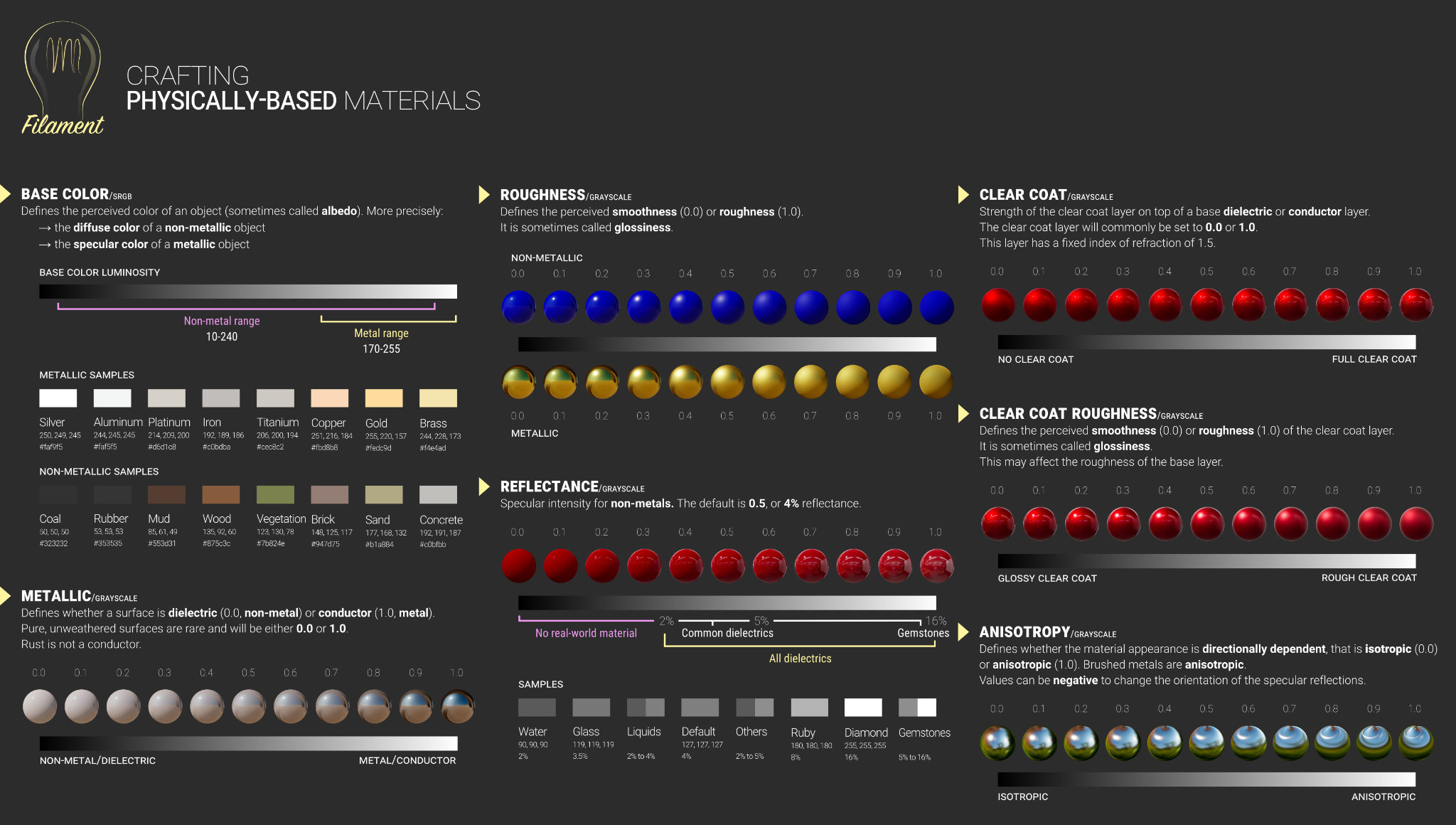 Material parameterization
Physically-based rendering
Non-photorealistic rendering
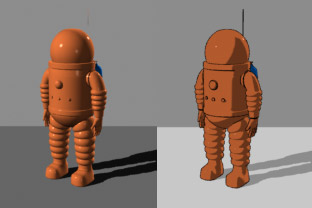 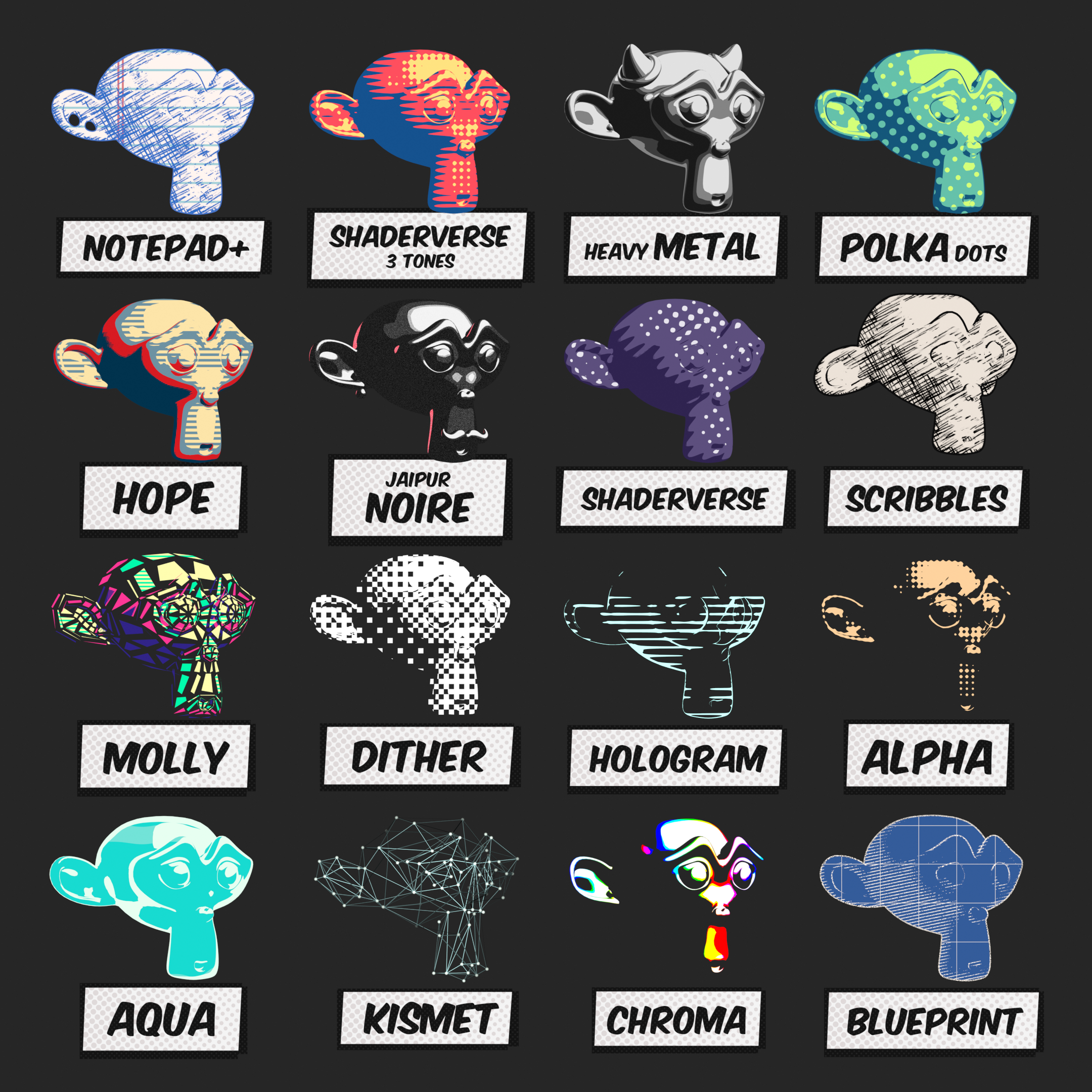 Technical Challenges – Rigging & Skinning
Expressive vs Complicated
General-case rig / special-case rig
Reusable rig
Common artifacts
Extreme bending  Bulging




Extreme twisting  Candy-wrapper
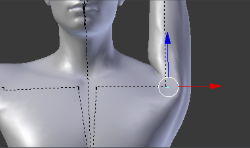 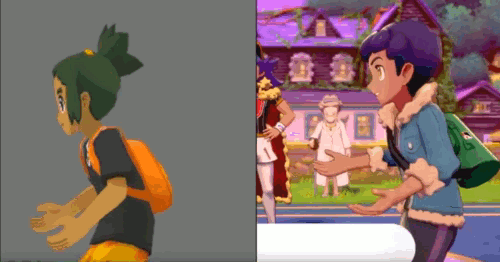 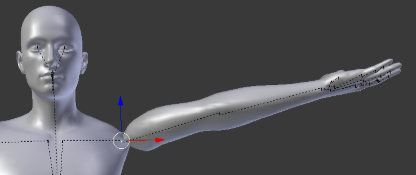